Los servicios
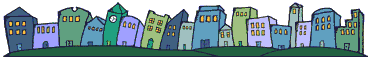 ¿Sabes tú qué son los Servicios?
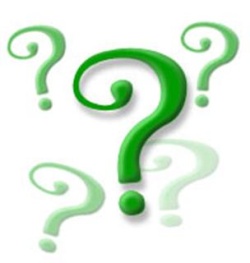 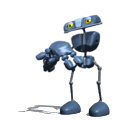 Los Servicios son Organizaciones  o personal destinados a satisfacer necesidades de las personas.
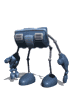